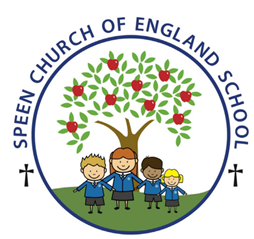 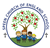 Bramley Class     Spring Term    Seasonal Changes
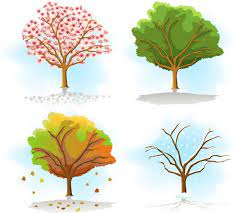 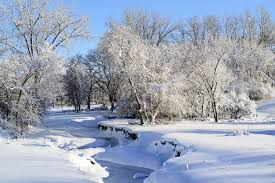 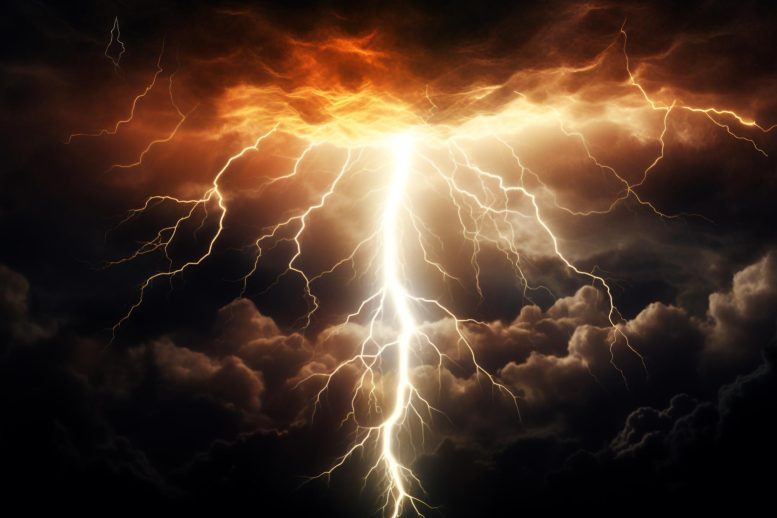 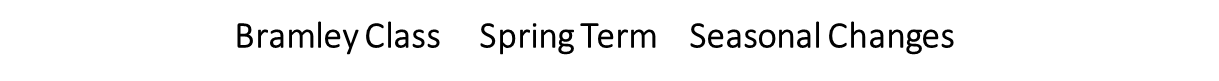 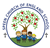 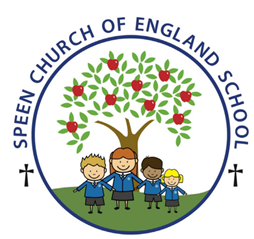 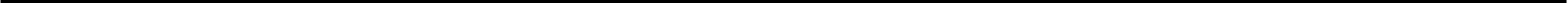 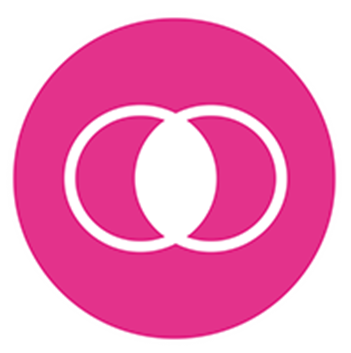 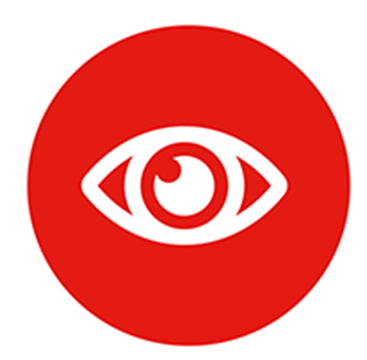 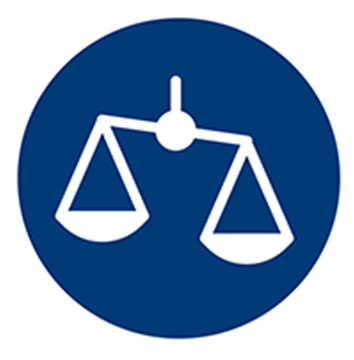